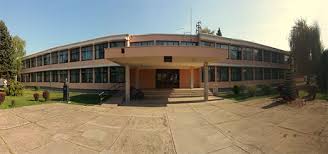 PRIMARY SCHOOL BOGOSLAV ŠULEK
we are elementary school „Bogoslav Šulek” in Slavonski Brod

our students are aged from 6 to 14 and they are responsible, hard-working and interested in all sort of activities

student attend the first to eight grade

we have 1021 students in this year in 55 class department
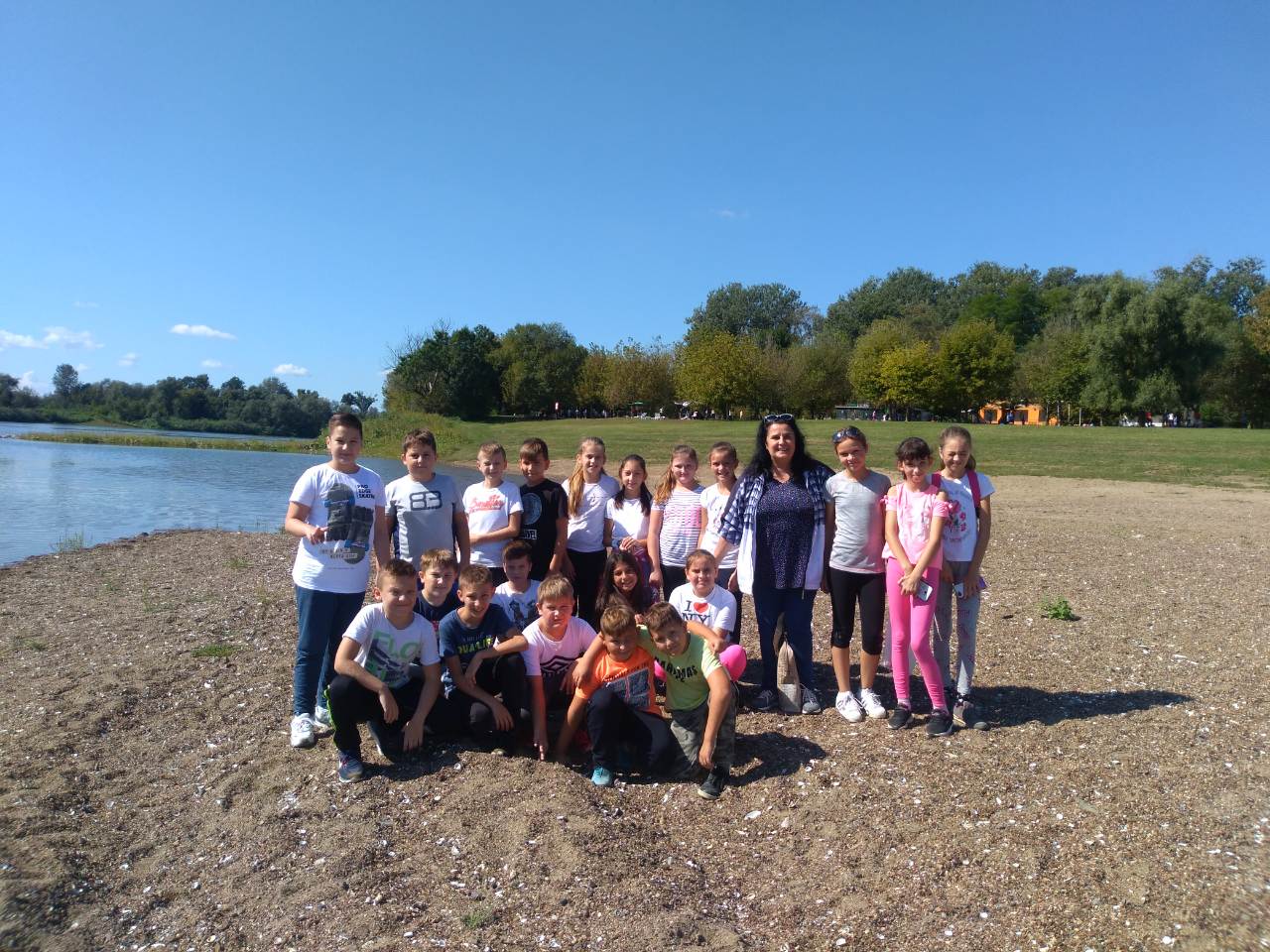 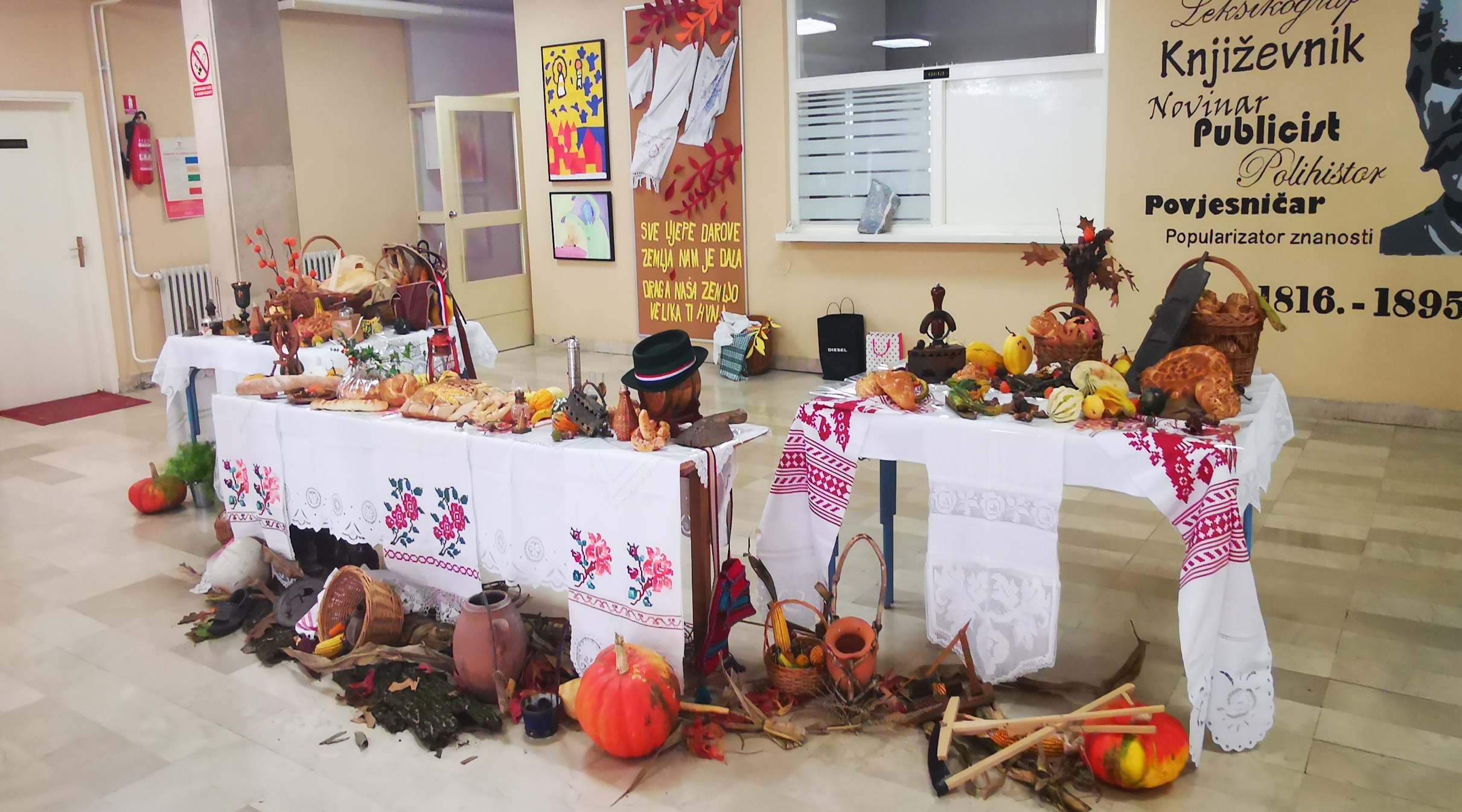 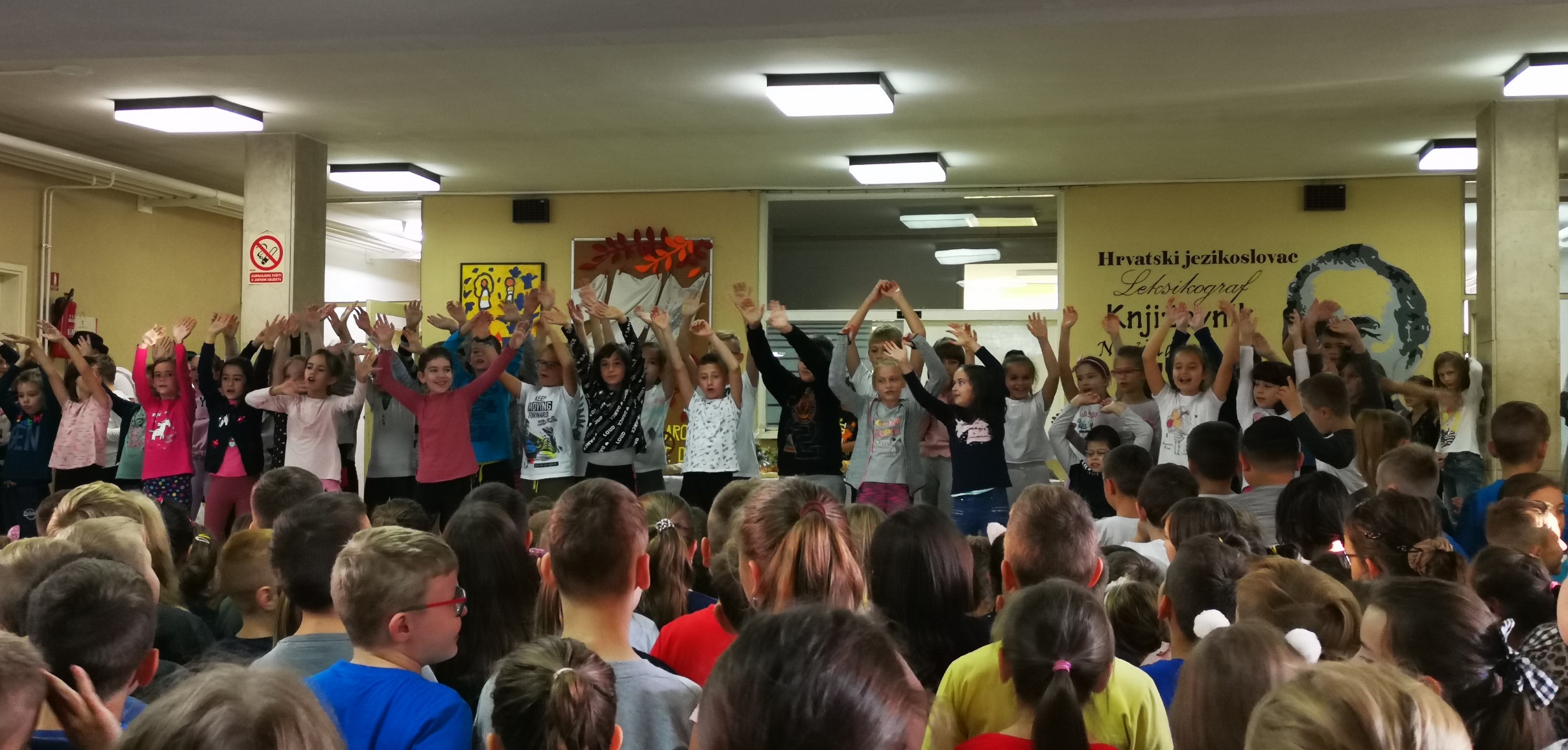 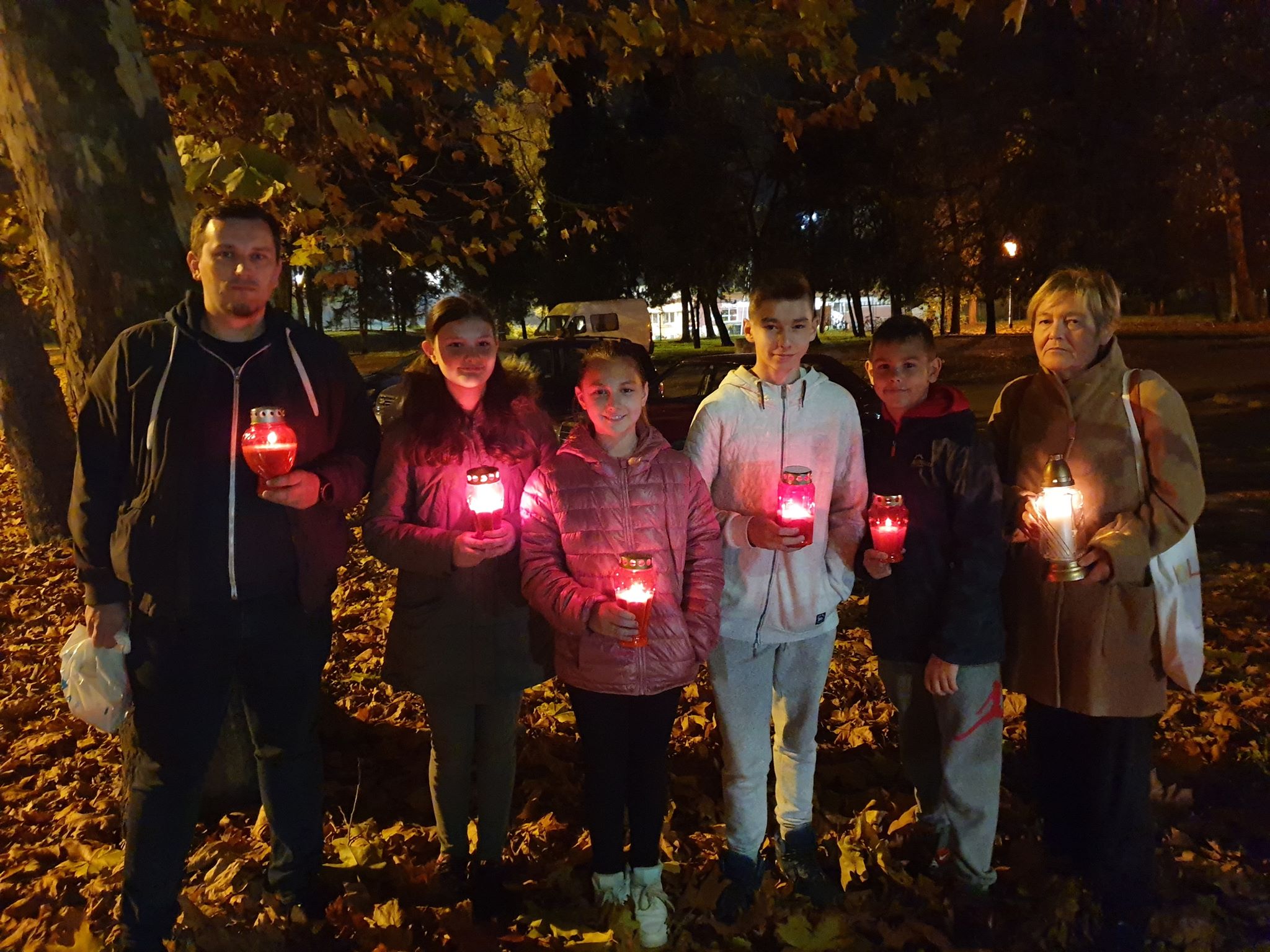 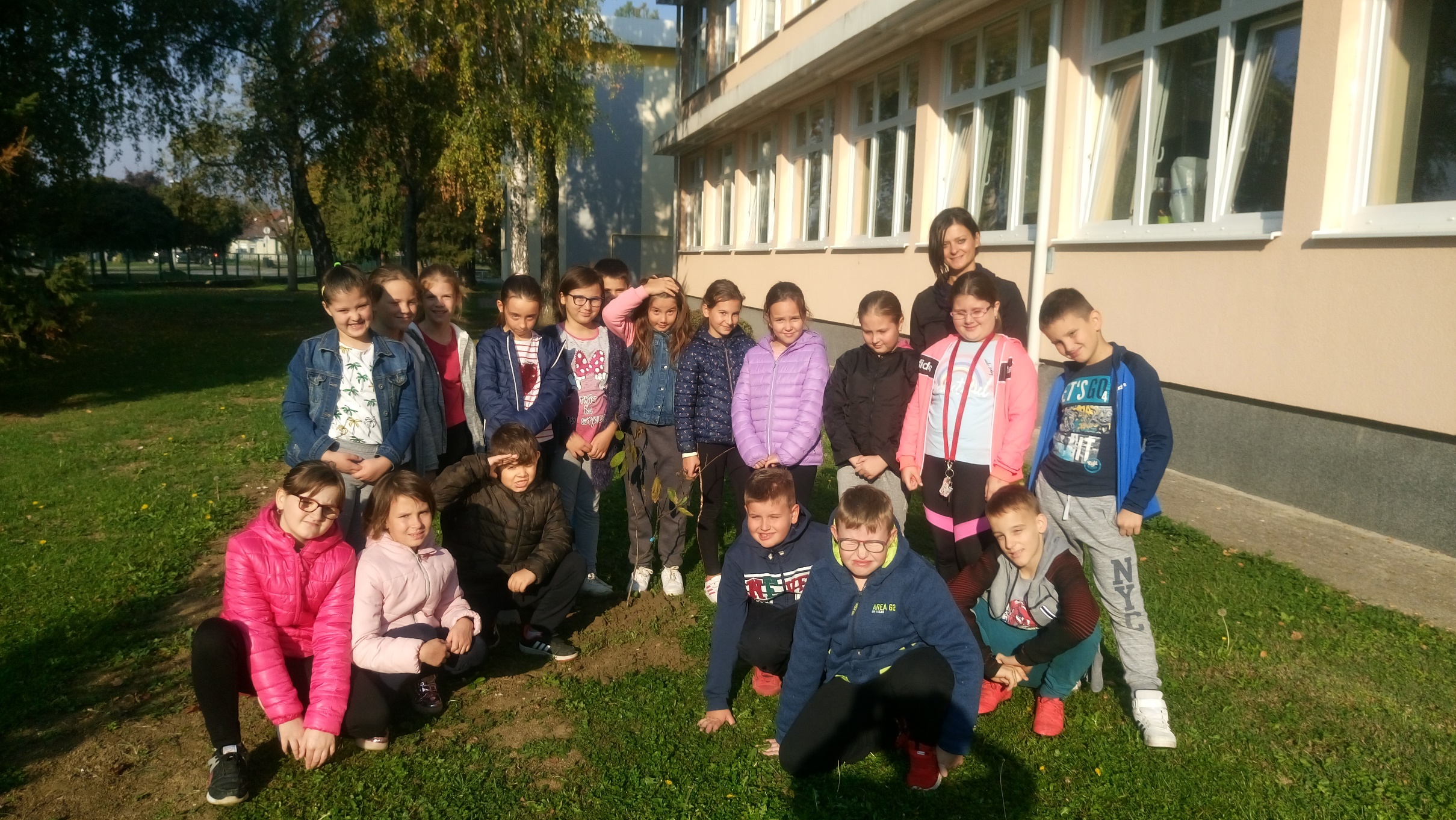 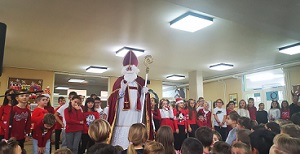 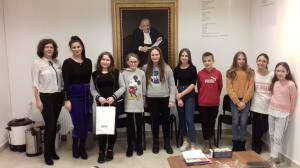 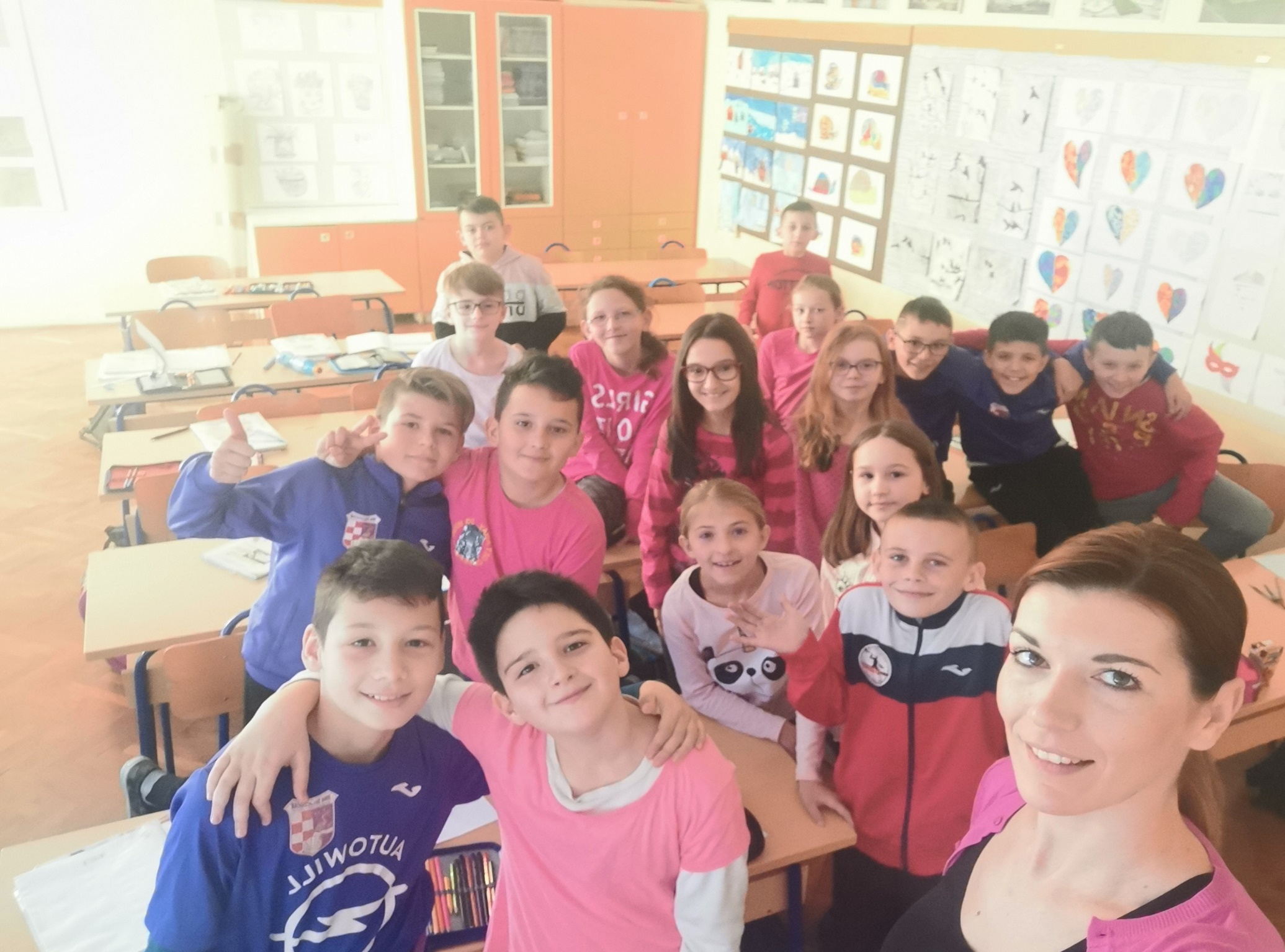 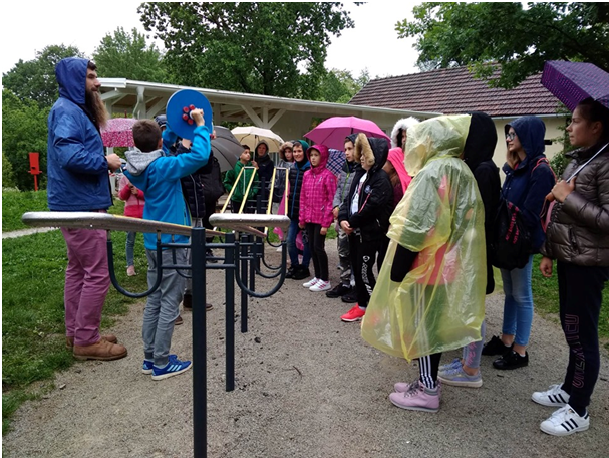 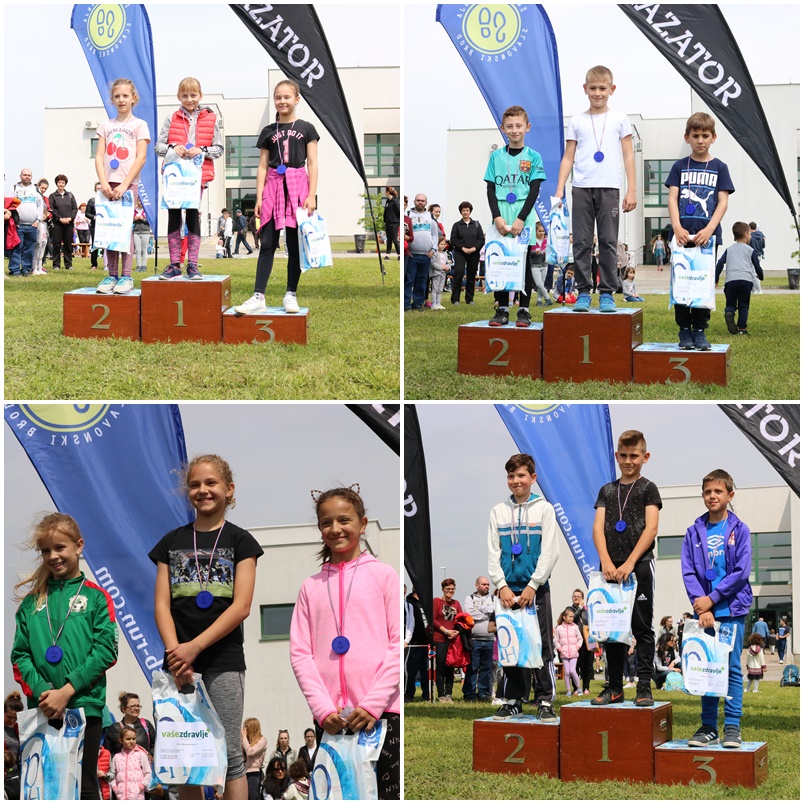 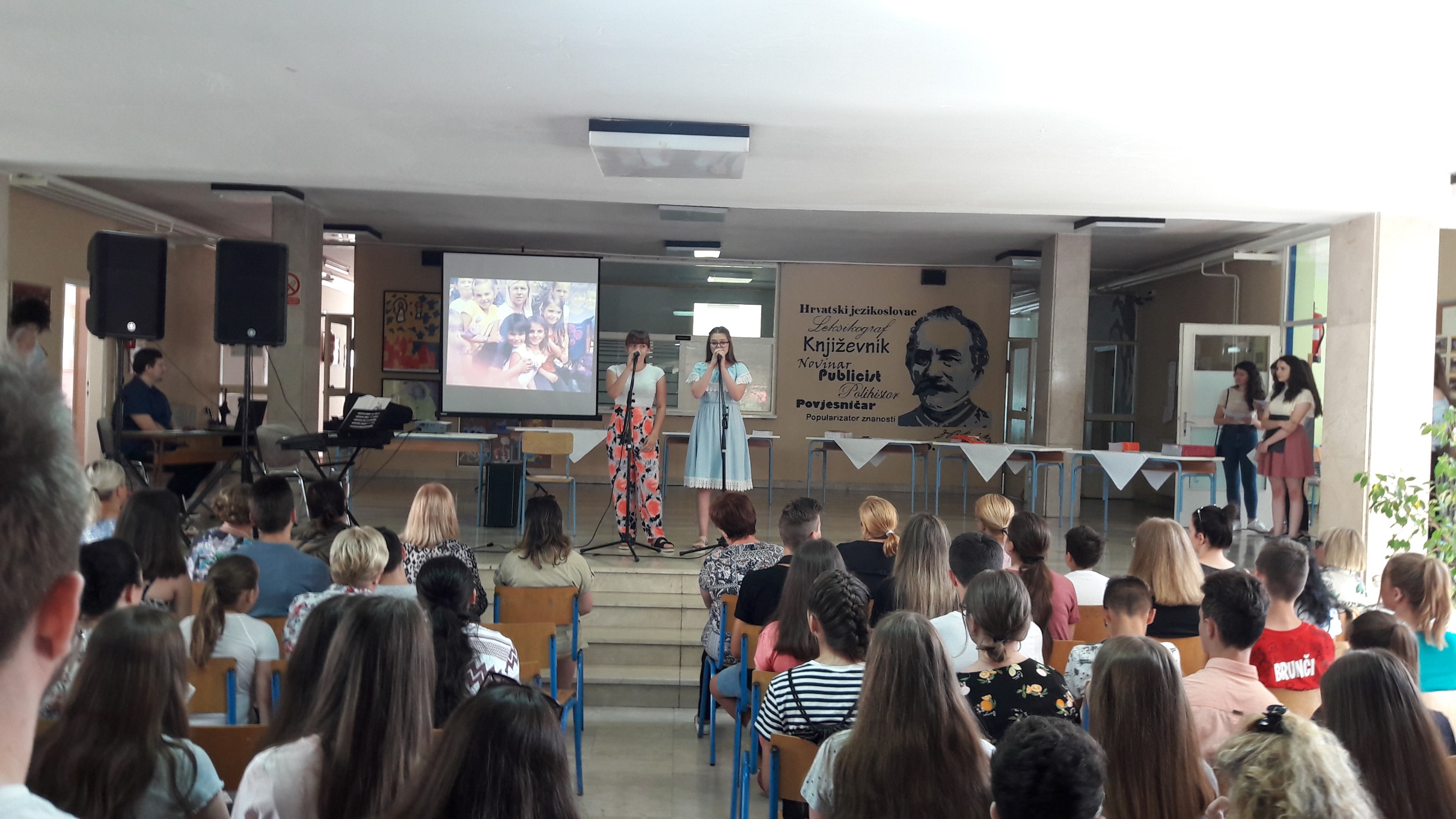